Activités diverses
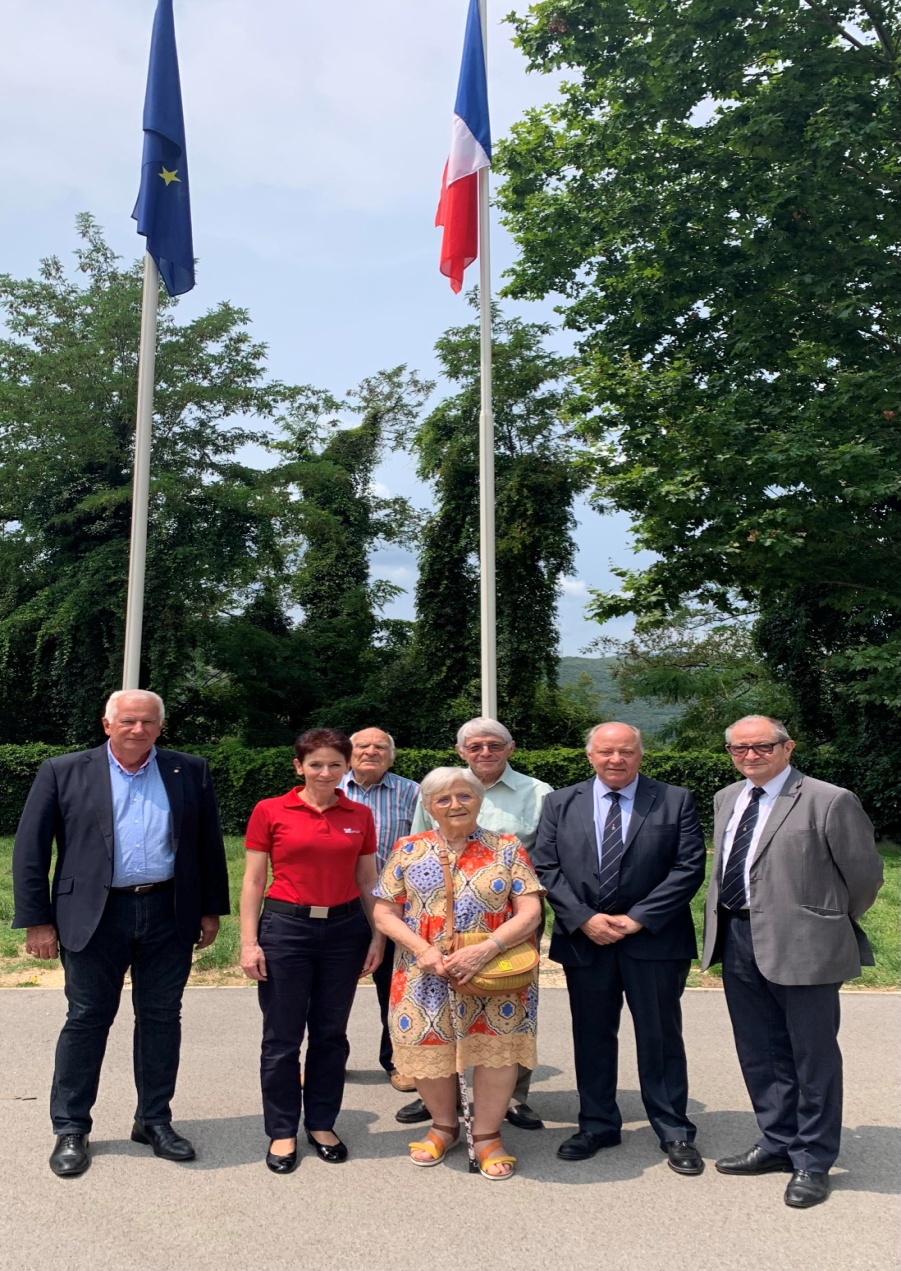 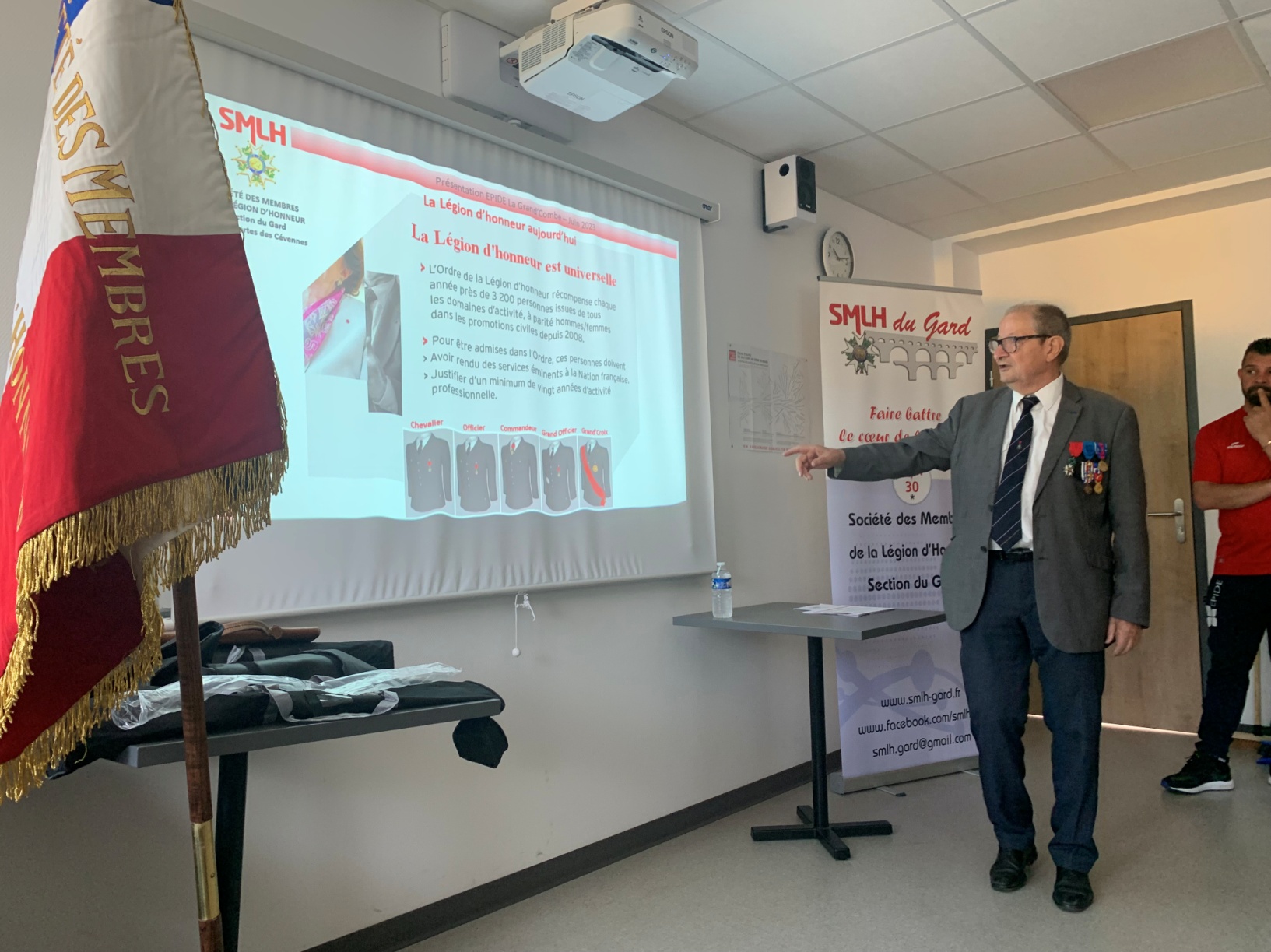 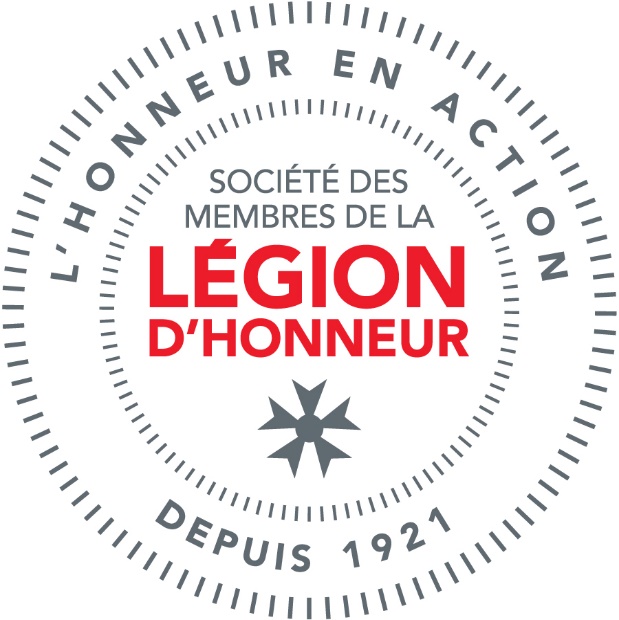 Rencontre du comité « Portes des Cévennes » avec les élèves de l’EPIDE de la Grand’ Combe
29 juin 2023
Activités diverses
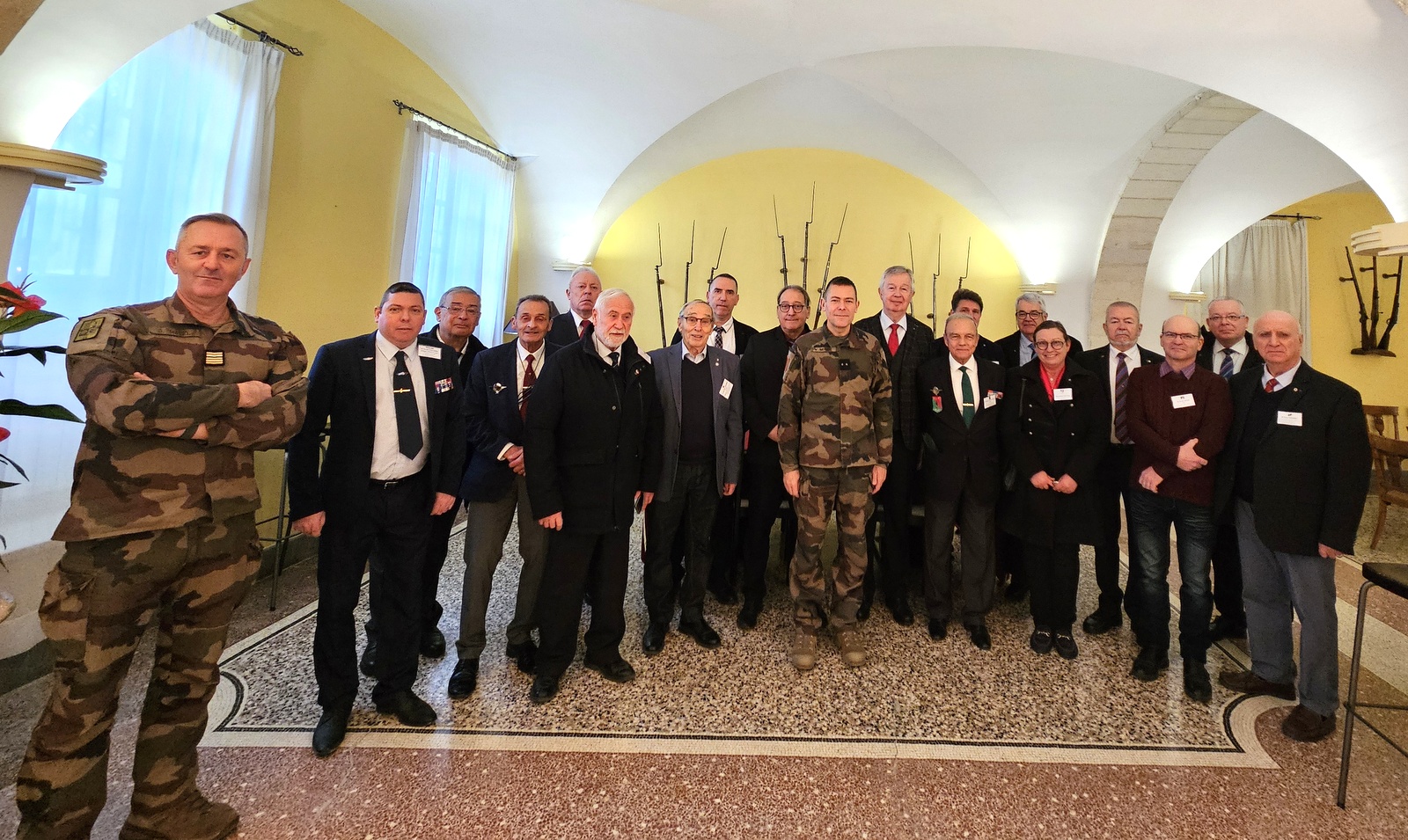 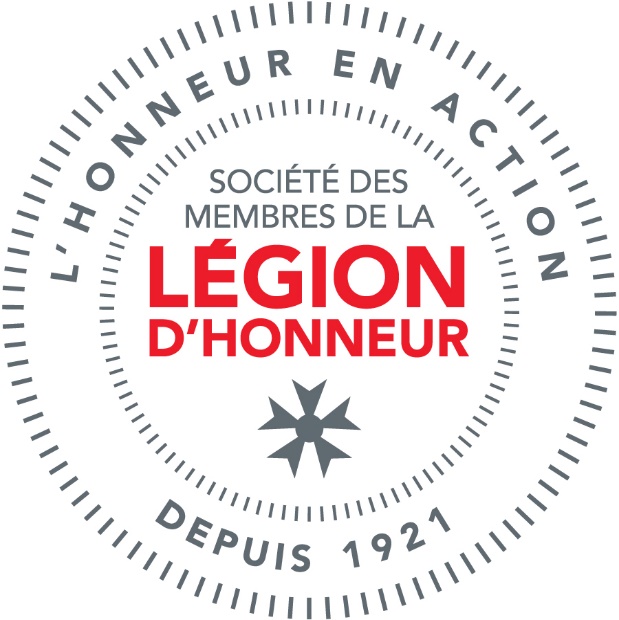 Rencontre avec les présidents d’associations patriotiques
du Gard
Activités diverses
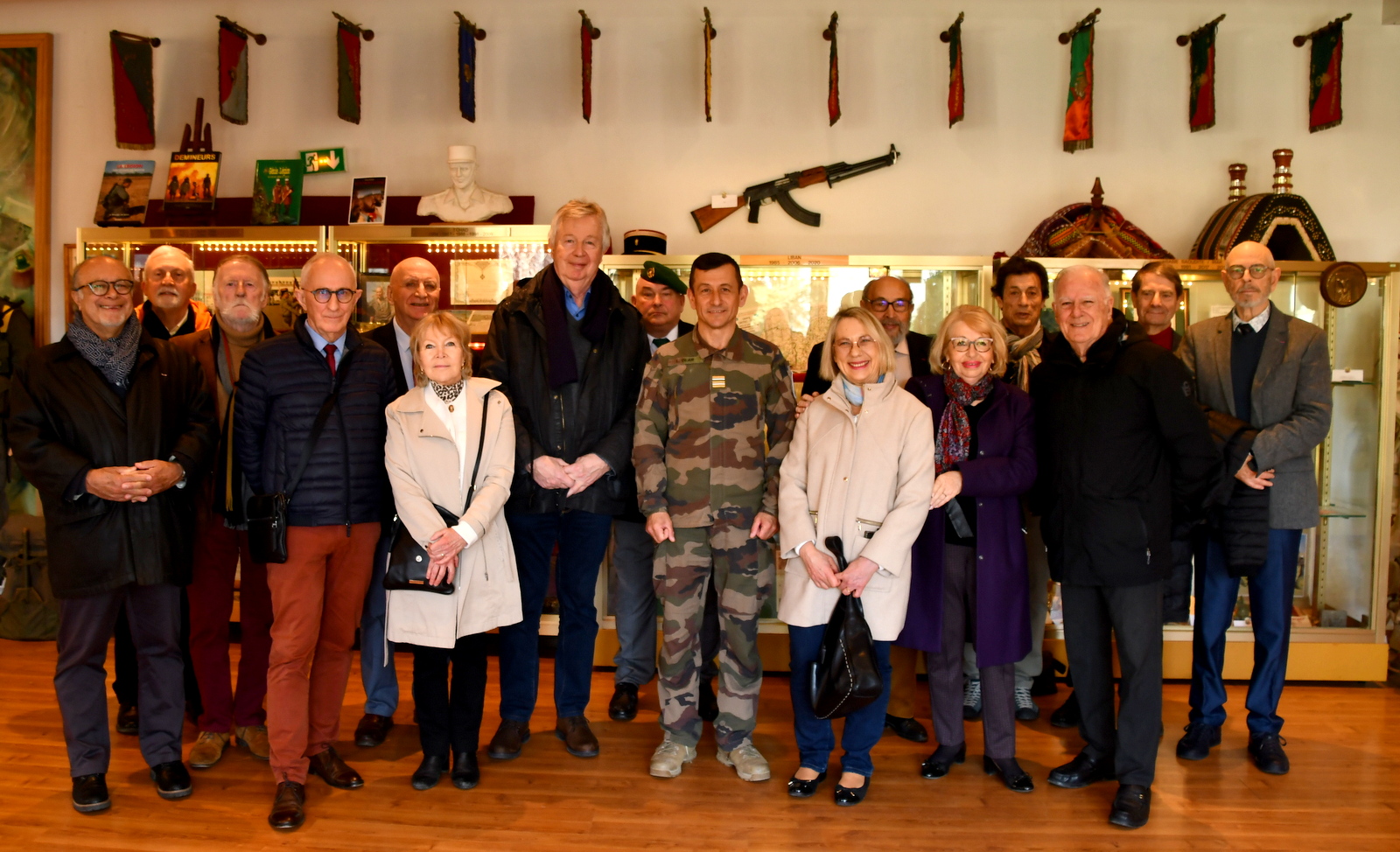 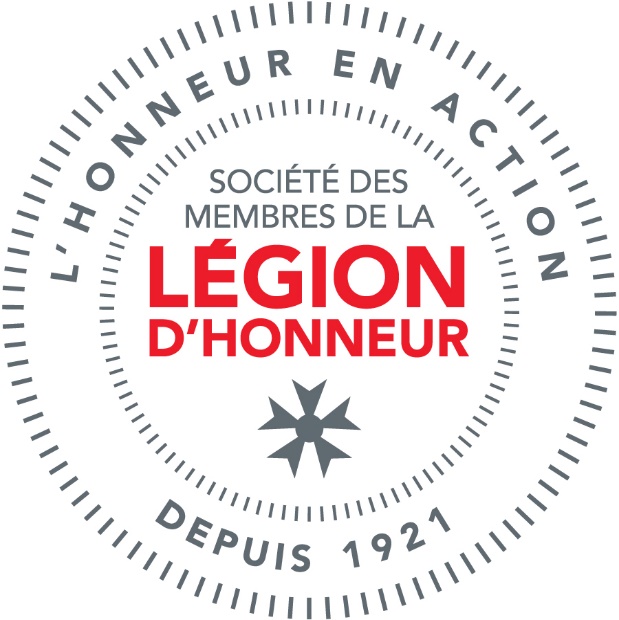 Visite du 1er Régiment Etranger de Génie à Laudun
Activités diverses
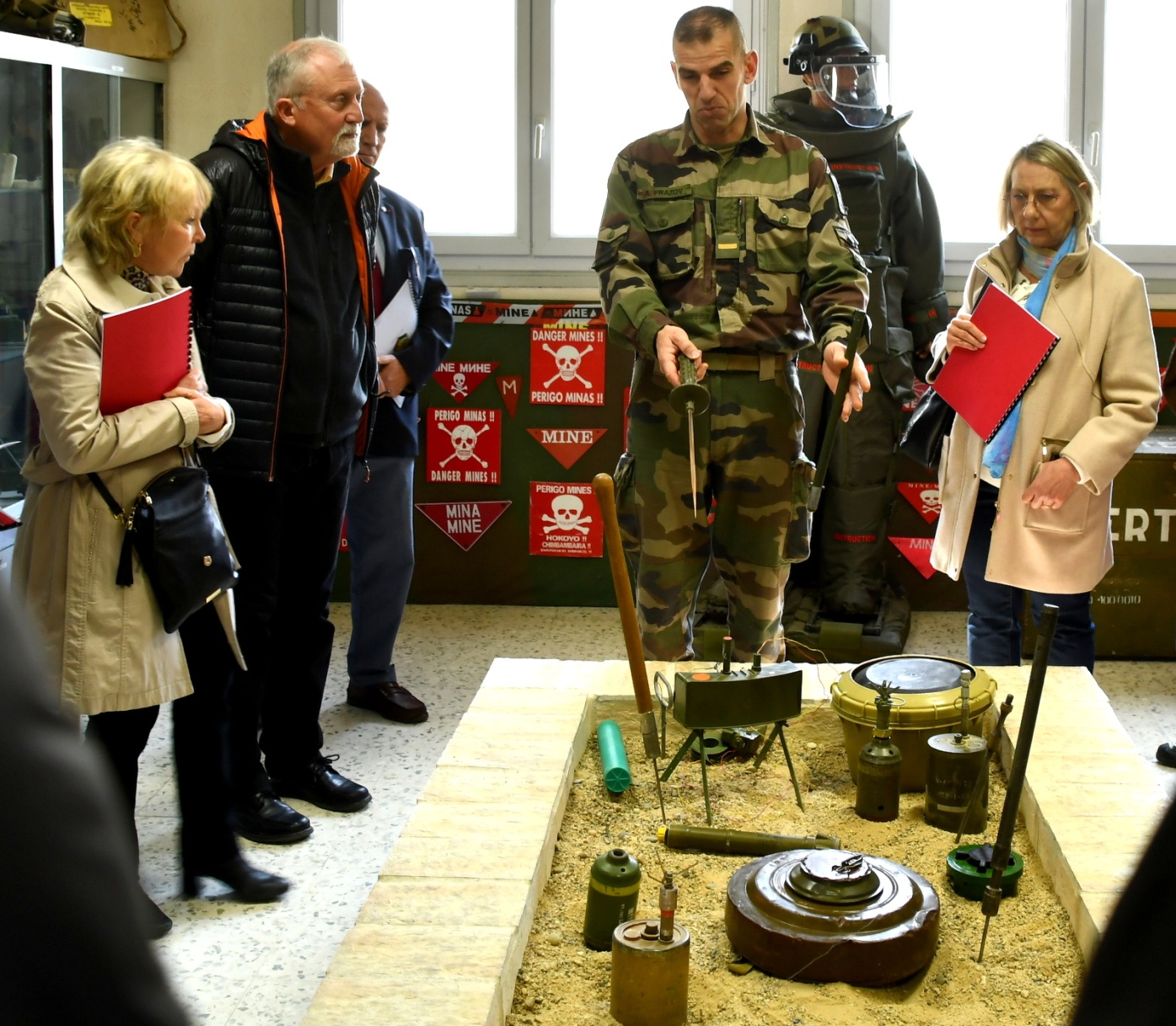 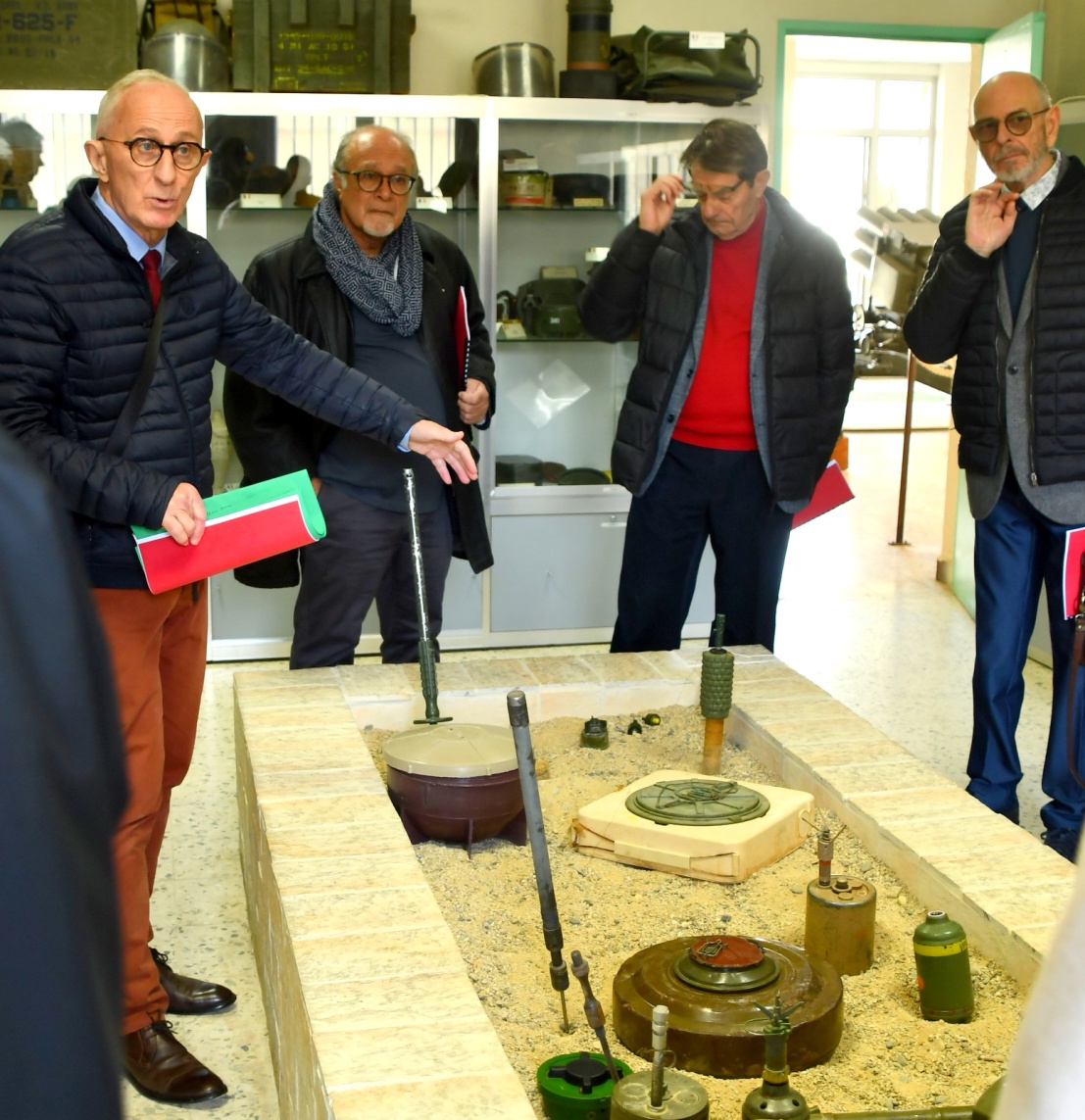 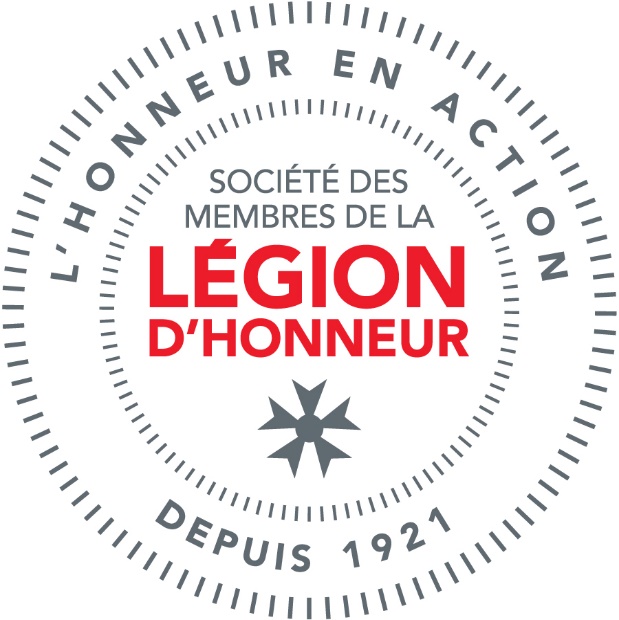 Visite du 1er Régiment Etranger de Génie à Laudun
Activités diverses
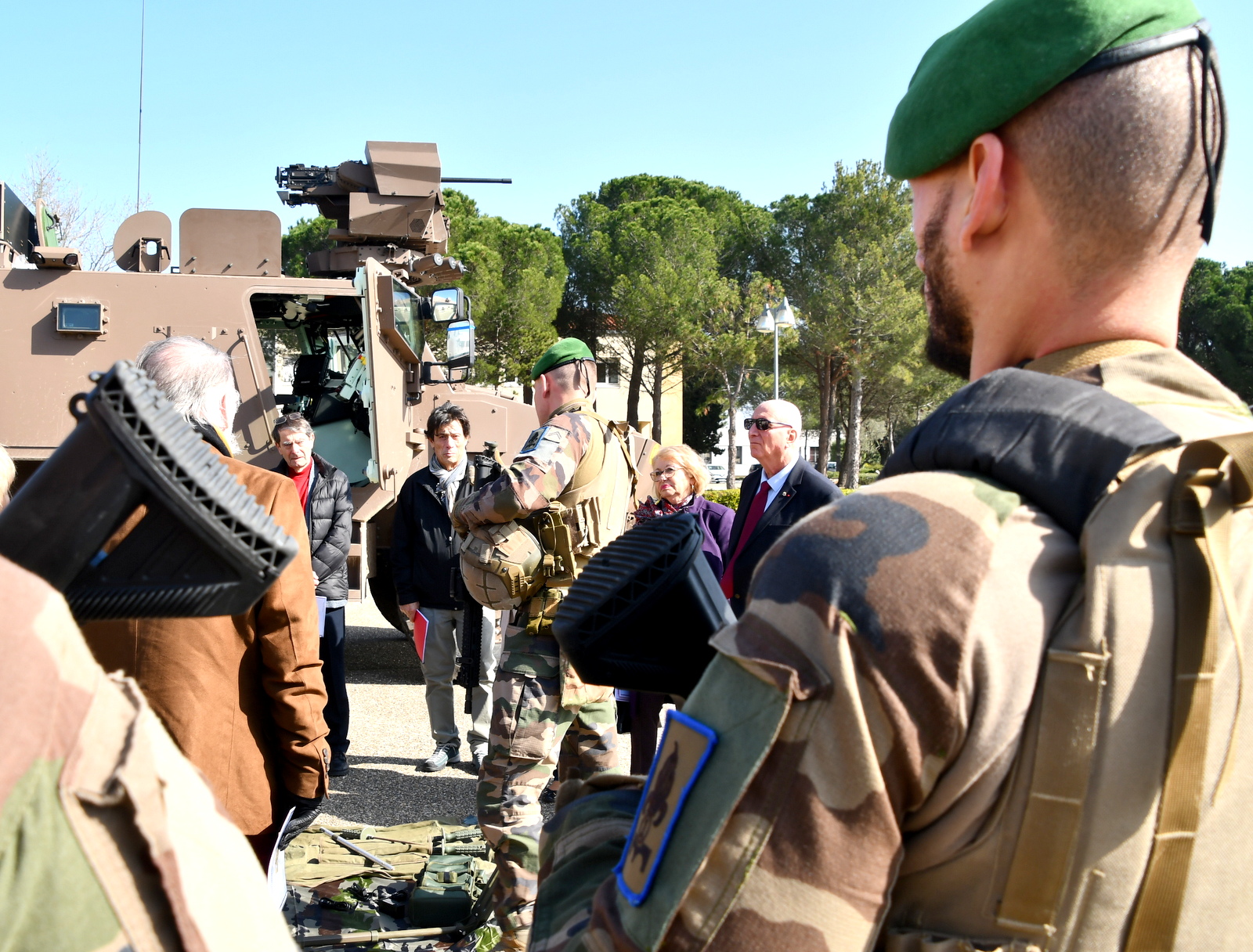 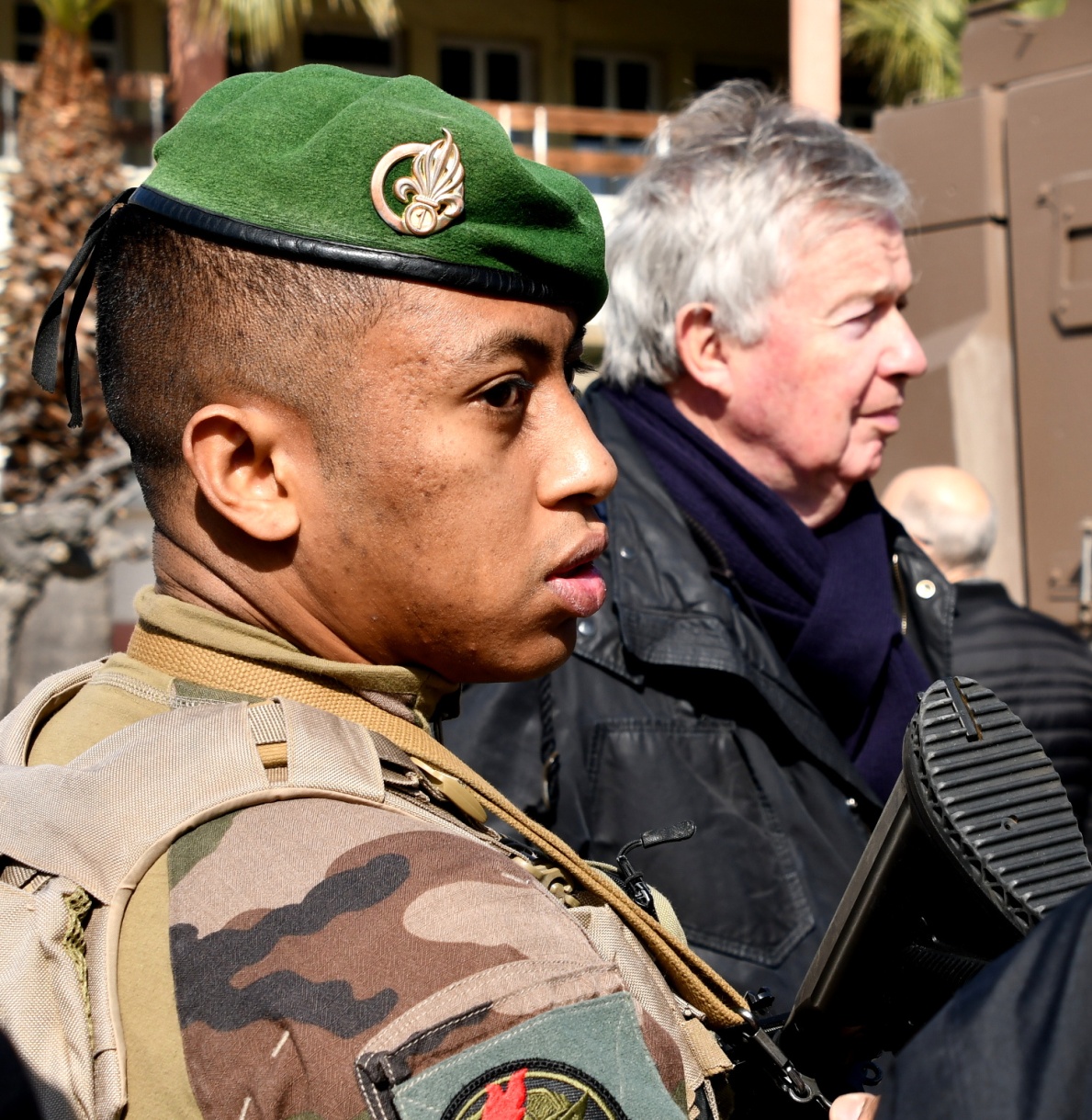 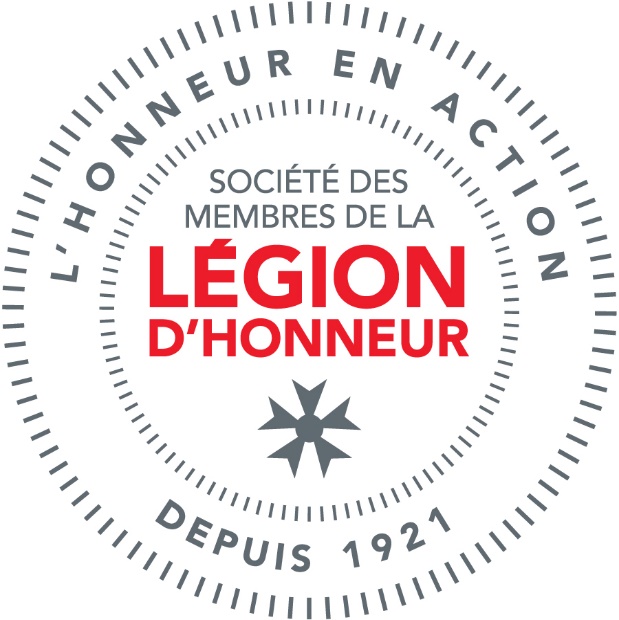 Visite du 1er Régiment Etranger de Génie à Laudun
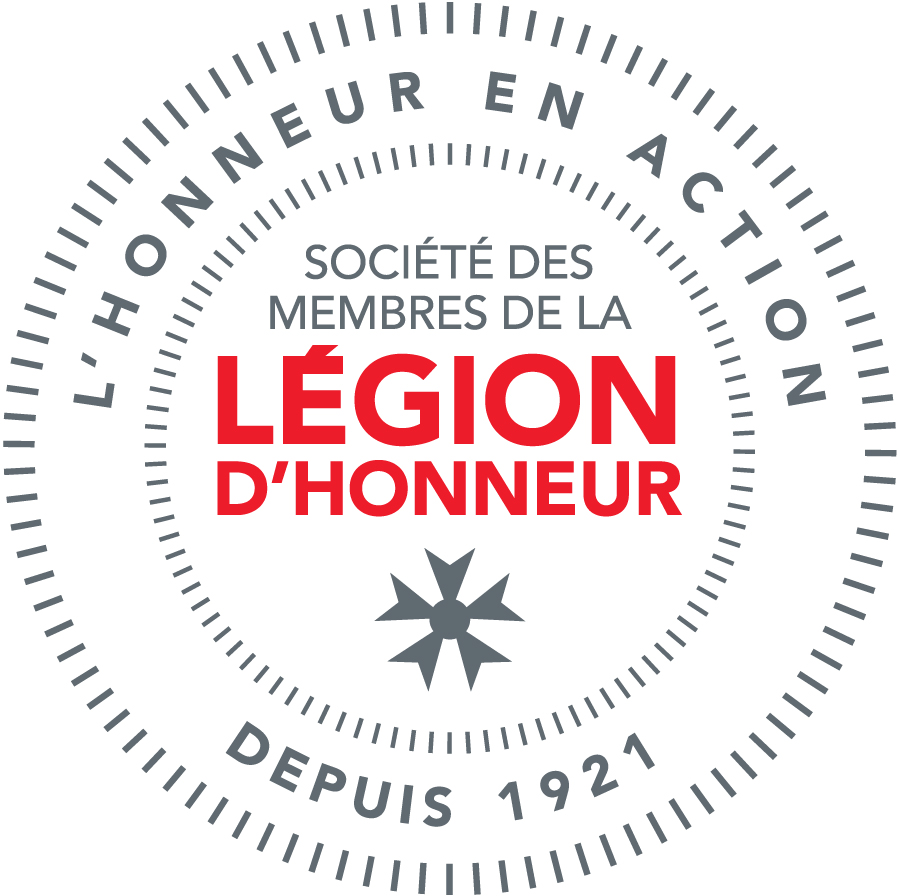 Point d’activités
Commandant Bernard LART
Vice Président de la section du Gard
Point d’activités
au moins 1 drapeau participant à chaque commémoration

Le guide des commémorations a été envoyé par mail à tous les sociétaires en février 2024+


40 boîtes de marrons glacés distribuées